VTPBIS Virtual Coordinators 
Learning and Networking Meeting
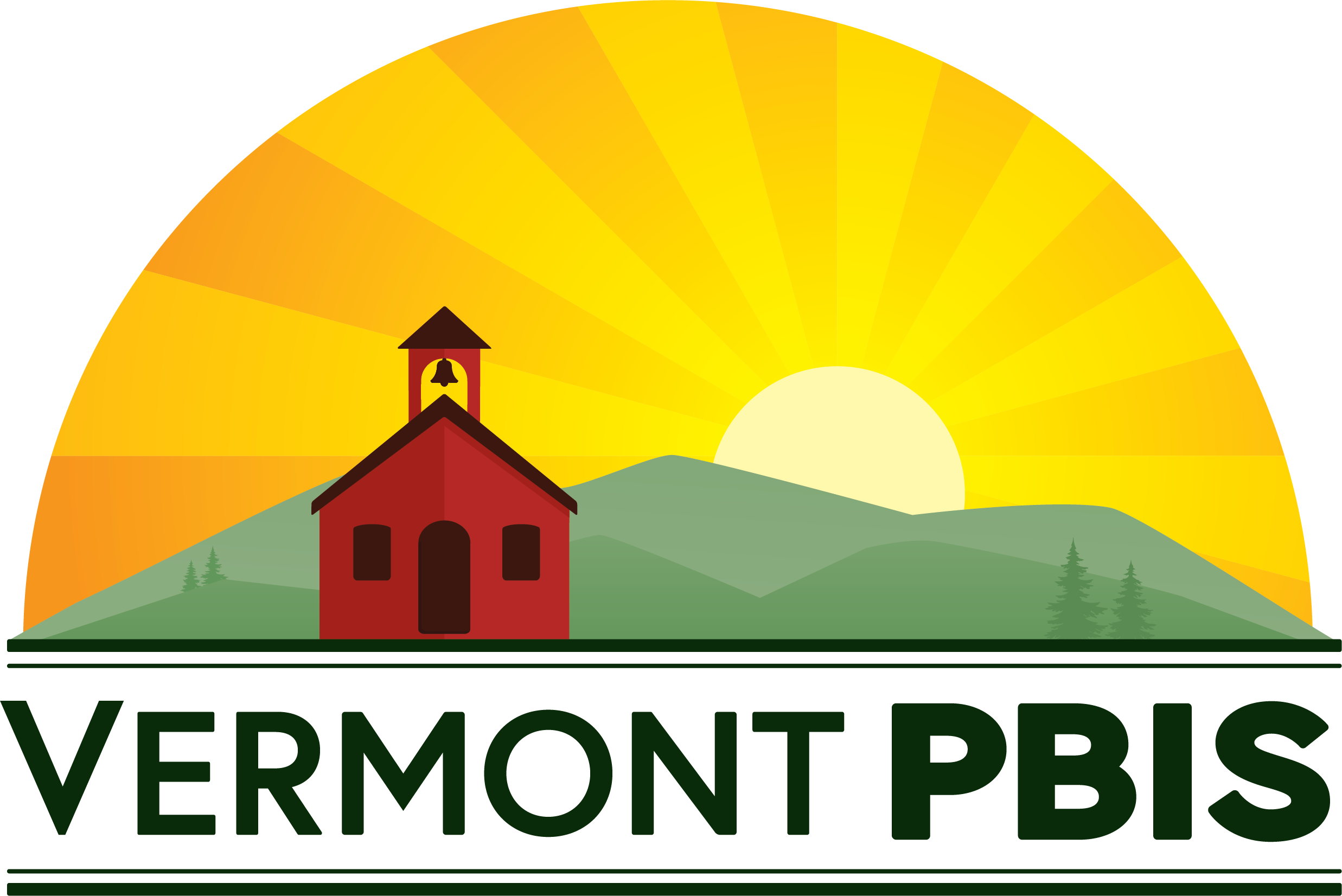 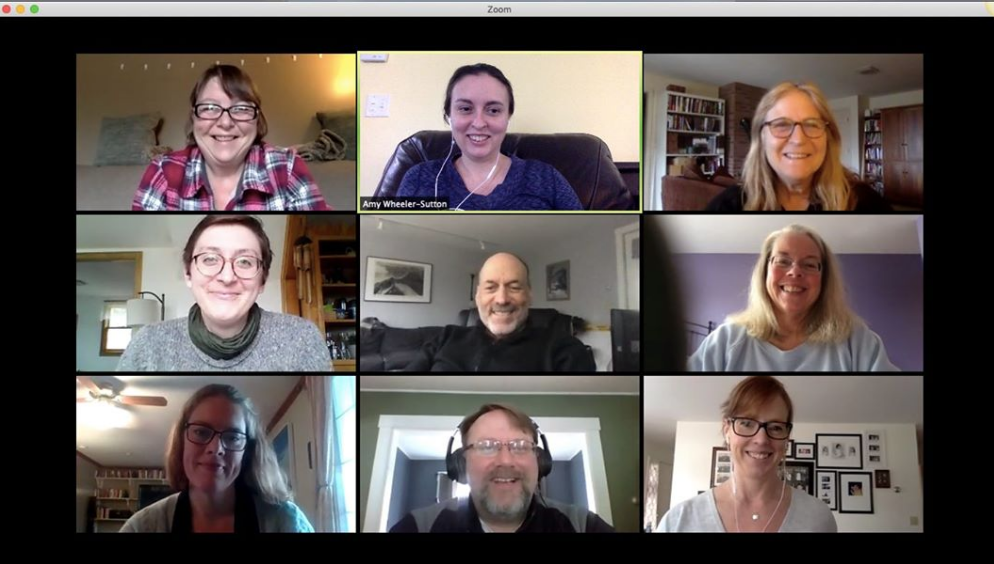 May 2020
Orient to Zoom:
Find your tool bar:
Participants
Chat
Audio
Video
Breakout rooms
Materials at https://www.pbisvermont.org/training-resources/coordinators-learning-networking-meetings/
Always Start with Data!
Attending the May Coordinators Meetings
56
participants
10
SU/SDs
25
schools
[Speaker Notes: Coaches 7
2 from AOE]
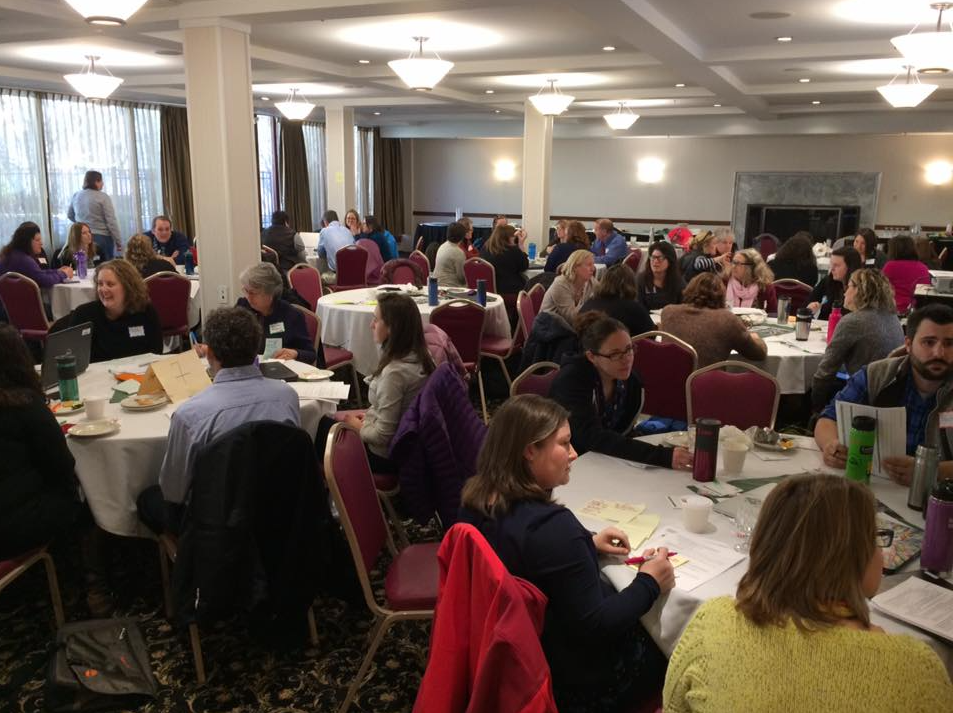 Agenda
How are we doing? 
Message from George Sugai
Topic: Utilizing the framework of MTSS to enhance connections with staff, students, and families
Small group networking
Important VTPBIS updates 
Celebrating you!
Acknowledgements
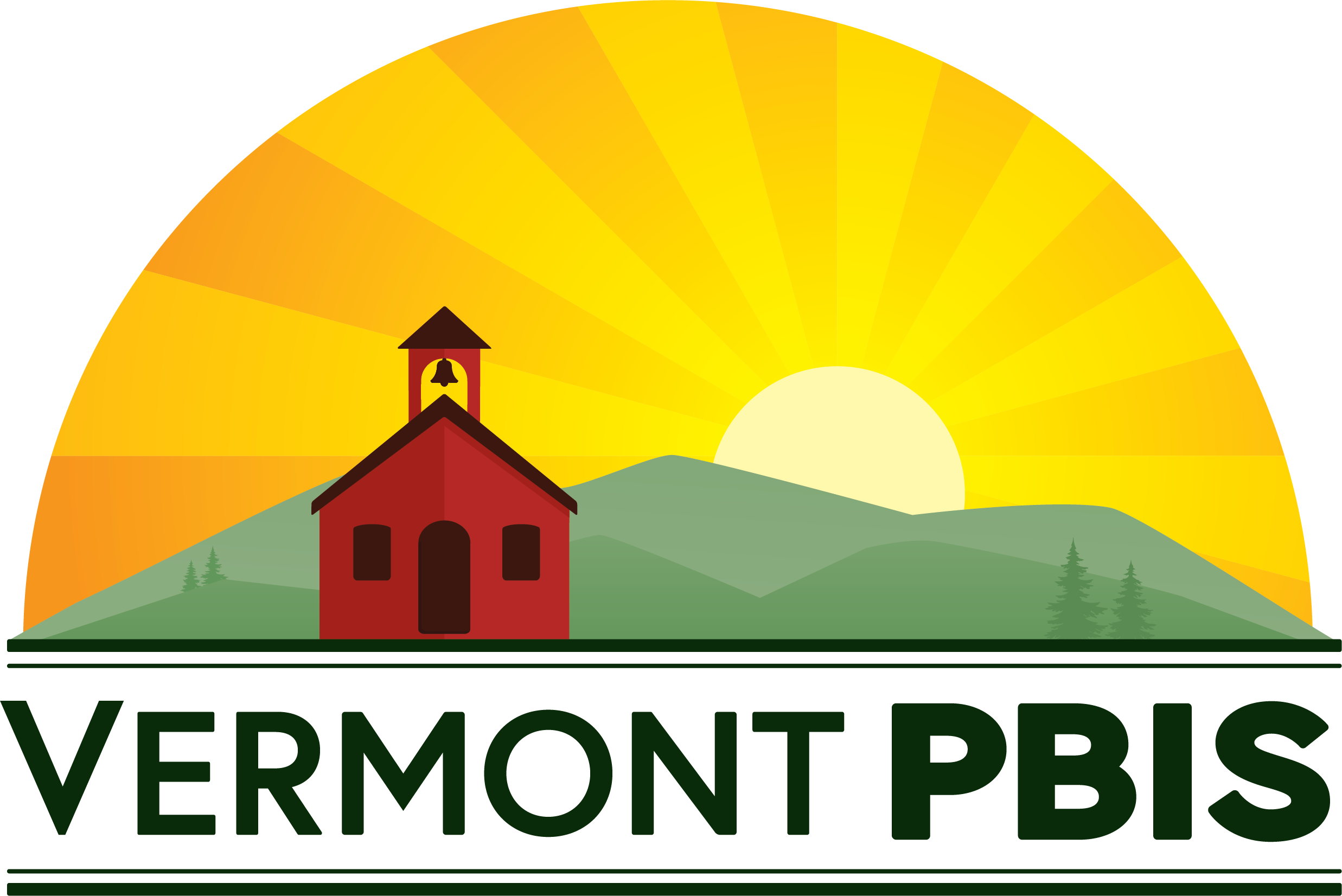 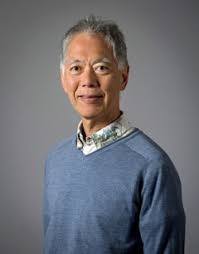 George 
Sugai
www.PBIS.org
VTPBIS Schools
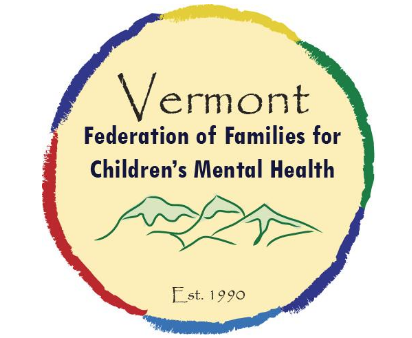 Find all materials at: www.pbisvermont.org
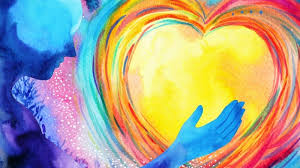 How is your heart today?
Type into chatbox
What has helped you persevere in the face of COVID-19?
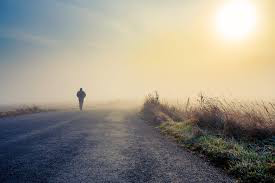 While the coronavirus is a medical issue, a large part of what we are experiencing is a social crisis. Therefore, the relevance of consciously being relational becomes even more important.
Gina Baral Abrams, DrPH, EdM, LSW, MCHES®
International Institute for Restorative Practices
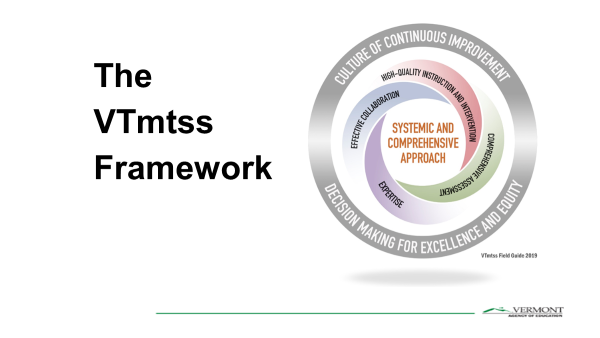 [Speaker Notes: This is the cover logo of the VTmtss field guide. Goal is to leverage all aspects of a school system to equitably consider, acquire, and distribute its human and materials resources to support all learners. 

In today’s session we are going to make the argument that we can use the MTSS framework to facilitate student and family engagement and development relationships, and promote social, academic, and behavioral success.

MTSS is a starting place and organizing framework for how we think about supporting our kids - not new but great place to serve us in planning and transition.

Need to use the framework so as we plan to transition back, we do not try to do too much or bump into each other. MTSS will help us organize the most effective and efficient strategies.

Team is a key feature to organizing]
TWO ESSENTIAL OUTCOME CONSIDERATIONS
2. Outcomes x Data x Practices x Systems
1. Continuum of Support for ALL
If you remember nothing else….
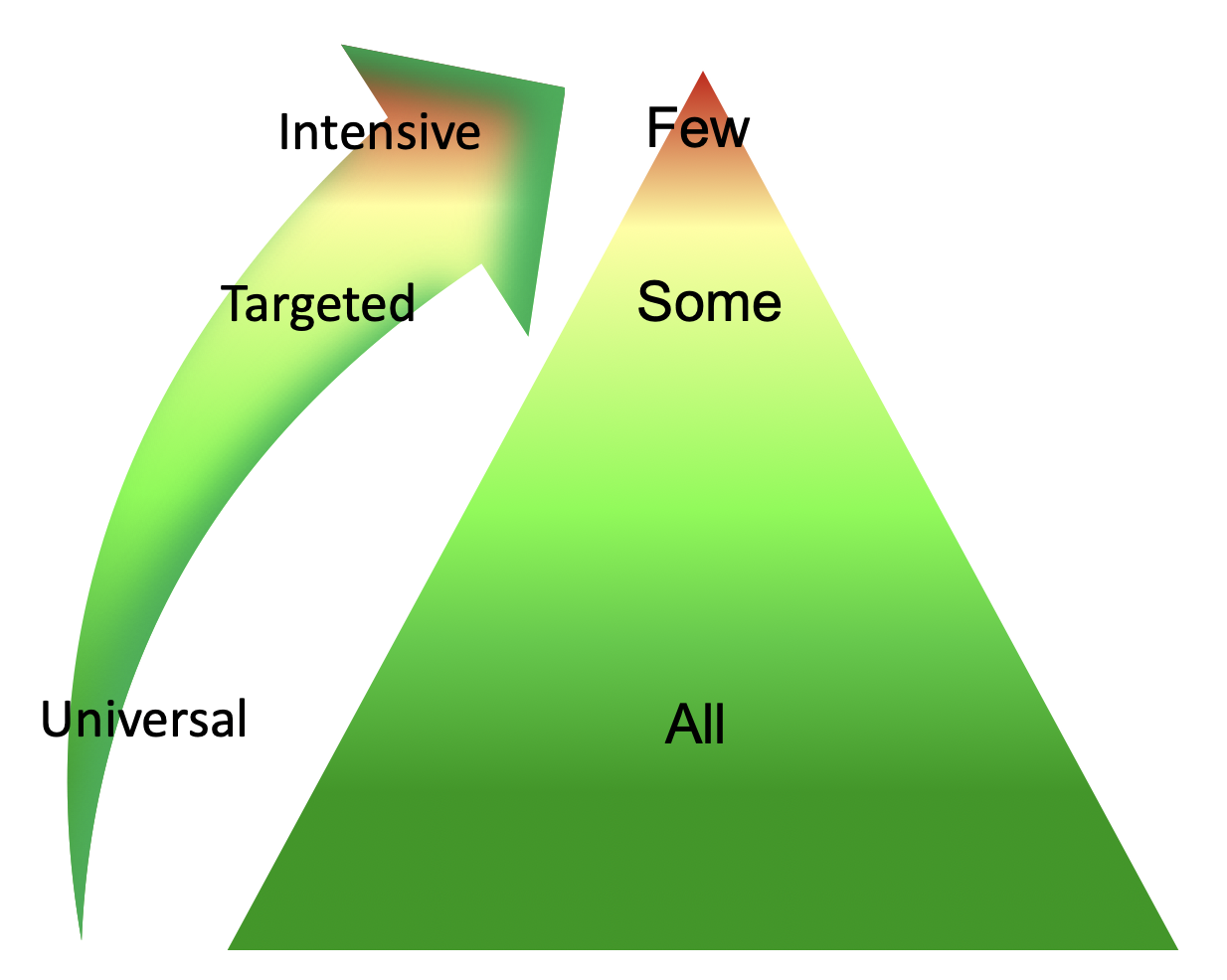 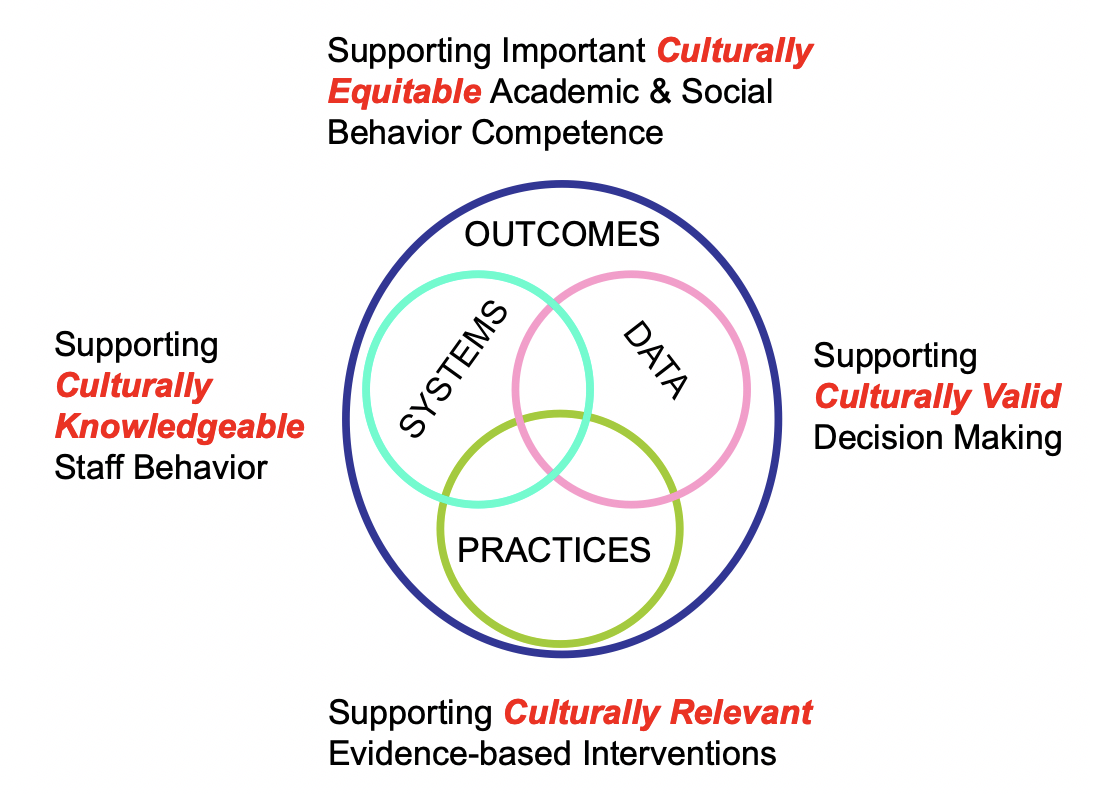 [Speaker Notes: Tiered logic. You’ve seen this before and have considered the importance of a continuum no matter what you do. Example of COVID. 

On the right, these four elements interact with each other in problem solving and in team action planning. Not just a focus on practices. (Describe elements.)

The continuum is important for guiding us and we have four important tools to guid]
Implementation Challenge
[Speaker Notes: Every day we are working with students, families and colleagues who come into our schools with precipitating factors that we may or may not know about – such as mental illness, substance abuse, or disability. These risk factors can be balanced by such things as being successful at learning, being physically active and having strong social or daily living skills. 

Schools that engage students in rigorous and relevant academic opportunities while promoting the development of healthy social, emotional, and behavioral routines and habits can help balance out these risk factors to overcome struggles.]
Protective Factors
Implementation Challenge
Academic competence
INEFFECTIVE RESPONSE
Reactive management
Exclusion, segregation, isolation
Train & hope
Non-evidence-based practices
Subjective decision making
Low quality implementation of evidence-based practices
Risk Enhancers
Trauma
Negative modelling
Family, school, community disruption
Discrimination
Healthy habits
Interpersonal skills
Self-management skills
[Speaker Notes: Amy
However, balancing the boat becomes harder when risk factors are heavier than the protective factors due to trauma, outside influences such as negative peer modeling, family disruption, bullying, and explicit and implicit bias.

Keeping our boat afloat requires a balancing of the effects of life’s challenges with supports
As educators, we need to explicitly focus on both learning about these risk factors and the things that influence them while avoiding some of the responses that WE KNOW DO NOT WORK!]
Protective Factors
Implementation Challenge
EFFECTIVE RESPONSE
Trauma-informed decision making
Prevention-based behavioral sciences
Tiered support systems
Data-based decision-making teaming
Continuous coached professional development
High fidelity implementation
Proactive, competent, informed leadership
Academic competence
Risk Enhancers
Trauma
Negative modelling
Family, school, community disruption
Discrimination
INEFFECTIVE RESPONSE
Reactive management
Exclusion, segregation, isolation
Train & hope
Non-evidence-based practices
Subjective decision making
Low quality implementation of evidence-based practices
Healthy habits
Interpersonal skills
Self-management skills
[Speaker Notes: We can play a DELIBERATE role in promoting protective factors for so many of our students through carefully selecting effective responses.

This institute provide some of the gems for your treasure chest that can help you even the keel for our learners and our schools;
	Offerings have a focus on charting a course of prevention within a system that provides access to learning for students. 
	Several strands delve into how to use data to make the most effective and efficient decisions to help navigate the waters.  
	There are many topic-based consultants here that can help you take your team’s learning to a higher level beyond just training with the goal of high fidelity implementation.

It is hero’s work, daunting, exhilarating and rewarding.]
Applying the MTSS Logic to Students During COVID-19
Intensive, Individual Interventions (for few)
Review function-based plans
Continue student planning meetings
Maintain individual therapy contacts
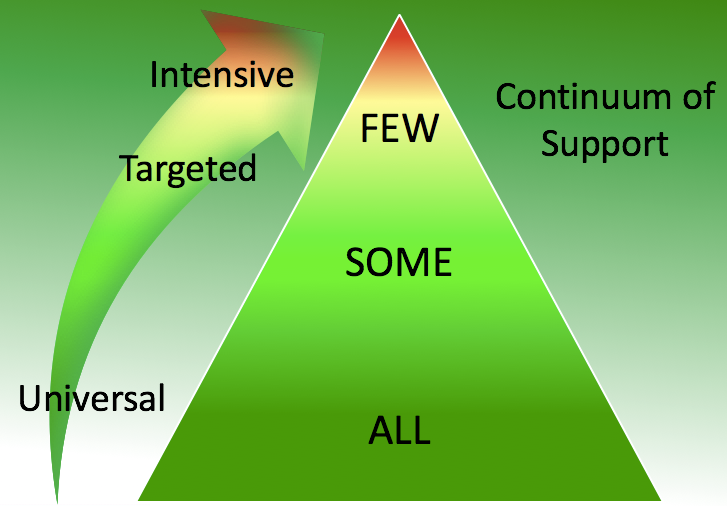 1-5%
Targeted Interventions (for some)
Check-in/Check-out
Tele-groups
Mentoring
5-10%
Universal Interventions (for all)
Teach predictable routines
Frequent positive engagement to build relationship
Model expected language and behavior
Pre-correct for predictable concerns
Promote wellness activities
80-90%
Applying the MTSS Logic to Families During COVID-19
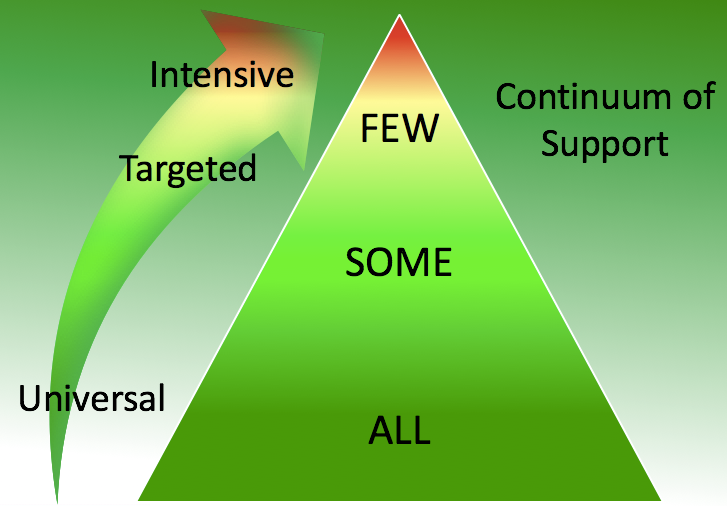 Intensive, Individual Interventions (for few)
Coordinated treatment team meetings
Modify behavior support plans for home use
1-5%
Targeted Interventions (for few)
Identify families that may need check-ins
Identify/continue tele-health MH services
Offer topic-based groups for parents
5-10%
Universal Interventions (for all)
Help families establish agreements with children around learning expectations at home 
Provide activities for families to check-in with each other
Share PBIS Strategies at Home
80-90%
[Speaker Notes: Family engagement also utilizes the MTSS tiered framework and engaging families needs to be considered throughout the tiers.]
Applying the MTSS Logic to Colleagues During COVID-19
Intensive, Individual Interventions (for few)
Build an individualized schedule
Talk to someone
Share resources
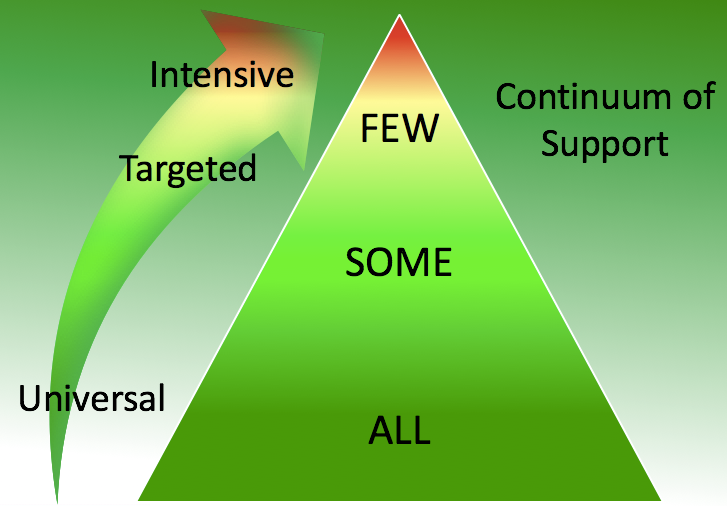 1-5%
Targeted Interventions (for some)
Supervision and mentoring
Regular check-in with colleagues
Small group collaboration around problems of practice
Targeted professional development
5-10%
Universal Interventions (for all)
Provide opportunities to collaborate, share ideas, provide emotional support, and socialize
Provide social, emotional, behavioral resources to share with students and families
Express appreciation
80-90%
Chamberlin School Example:
Intensive Interventions (for few):
Tele-Health MH visits
MH “Office Hours” for families
Coordination of providers to meet basic needs
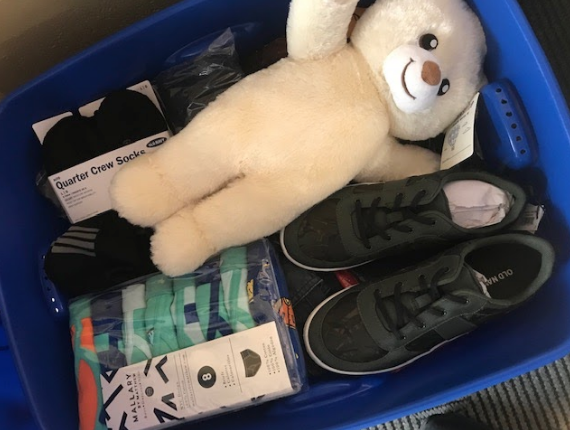 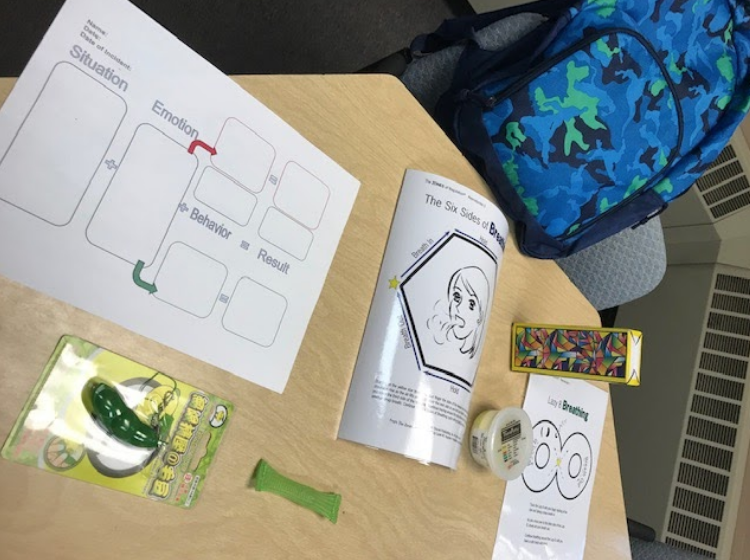 Targeted Interventions (for some):
CICO “pep-talks”
Parent check-ins
To Go Peace Corners
Outreach from nurse
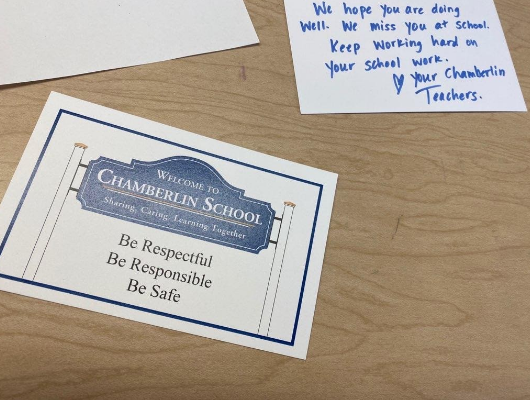 Universal Interventions (for all): 
PBIS Postcards
Expectations and Matrix for Remote Learning
Blogs, Morning Announcements, Newsletters, Facebook, Twitter
Songs, read-alouds, shout-outs, celebrations, contests
BREAK-Out Groups: 
MTSS PLANNING MATRIX
Summarizing George’s Advice:
Work as a team
Work from a continuum perspective - tiered logic
Screen early and continuously
Be deliberate about selecting effective, efficient, and relevant practices that align specifically with desired student outcomes
Do a few things well with high implementation fidelity rather than too many things that compete for time, personnel, and funding
Use your data to guide decision making
Implement from a MTSS-based, trauma-informed perspective
[Speaker Notes: (a) work as a team; 
(b) work from a continuum perspective, that is, tiered logic;
(c) screen early and continuously for students who may be at risk for academic and/or social behavior struggles;
(d) be deliberate about selecting efective, efficient, and relevant practices that align specifically with important desired student outcomes;
(e) do a few things well with high implementation fidelity rather than too many things that compete for time, personnel, and funding;
(f) use your data to guide decision making; and 
(g) given the current crisis, implement from a MTSS-based, trauma-informed perspective by (re)teaching predictable routines, establishing safe and trusting relationships through frequent positive engagements, actively supervising and monitoring all students across all settings, model expected behavior and language for students and adults, and pre-correct for situations where students might struggle to be successful.]
TFI and SAS
TFI:
If meeting remotely, email team a PDF (pgs. 6-23) of the TFI, have them review questions for each of the tiers you will complete, have a virtual team meeting in which someone shares their screen. Have a conversation about each item and come to consensus on your score.
Invite your SU Coordinator, coach, or TA into this process.
SAS:
Get the link, determine a deadline, send it out to all staff, email Anne Dubie when you’d like her to close your window to view the results.
TFI and SAS
Current completion rates:
TFI – 46%
SAS – 63%
Based on the current point in time data, 78% of schools are implementing with fidelity (as reported on their TFI).
BEST/Act 230 Funds for 2020/2021
Application window is open and currently accepting applications until July 1, 2020. The purpose of the earlier window is to support grantees for summer and early fall grant activities.

July 1, 2020: Application period closes for original applications. (Applicants MUST receive an original grant award to be eligible for additional funds during the fiscal year).

PD Calendar
Coaching
Resources and Upcoming Events
Online PD Resources
Upcoming Live Virtual Trainings: 
Function-Based Thinking – May 11
Restorative Approaches – May 15
BEST/VTmtss Summer Institute – June 22-25
2020/21 BEST/VTPBIS PD Calendar
VTPBIS Annual Forum – October 8th
Other resources
Monthly Reminders – helpful?
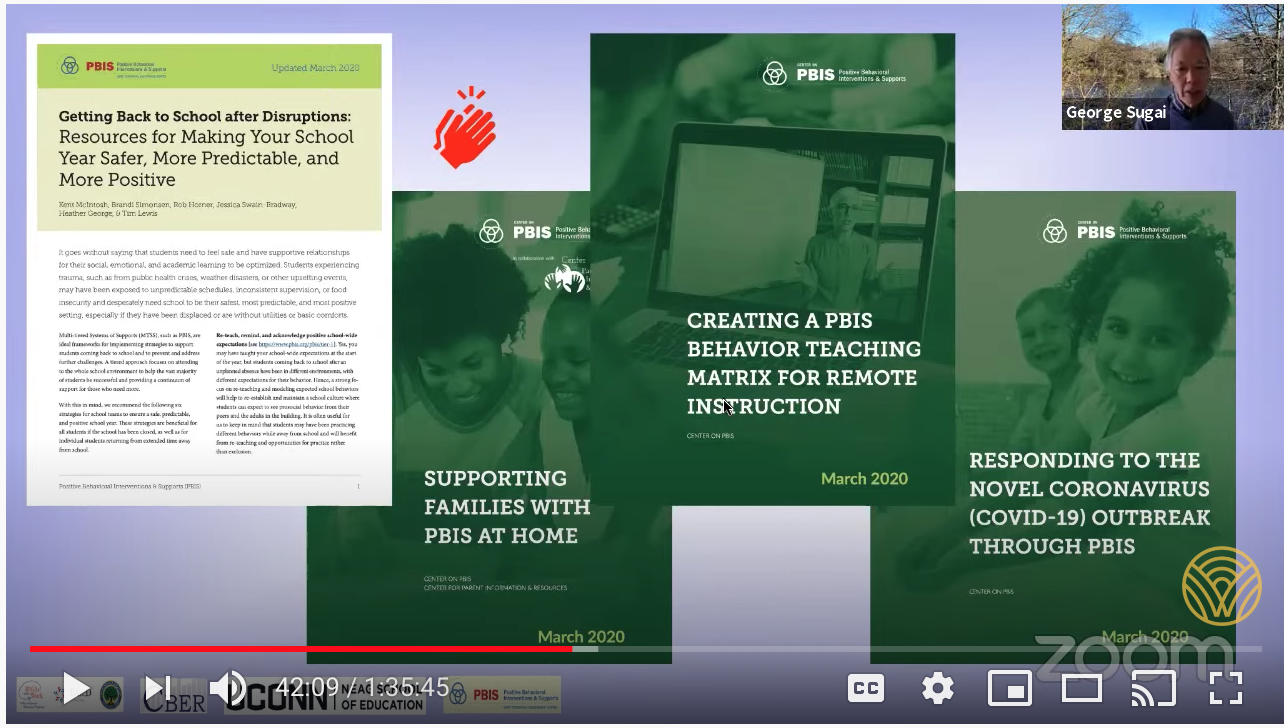